Figure 4-source data 6.
Expression of hFL WT and mutants, detected by Western blot using an anti-V5 antibody.
T1240A
W1165A
L1166A
R1160A
Y1158A
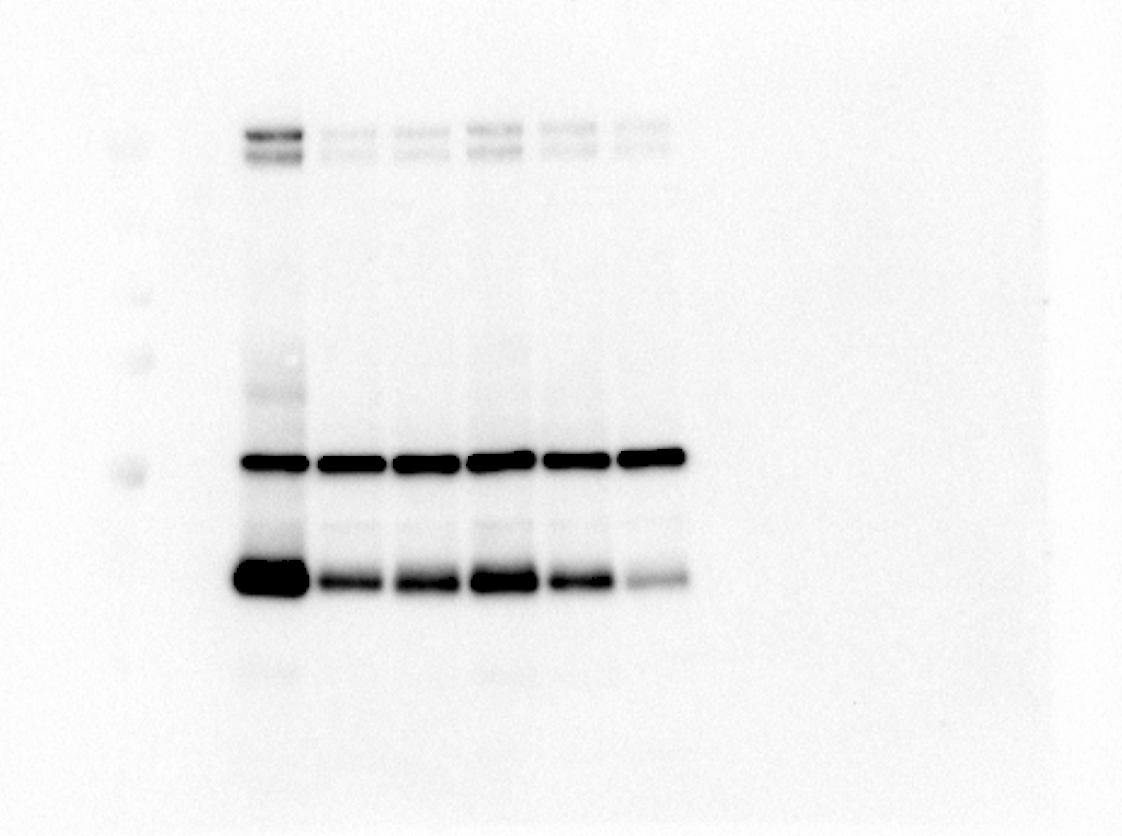 hFL
V5
β-Tubulin
V5